H29.11.９
第11回副首都推進本部会議
資料２
2019年 Ｇ20サミット首脳会議の誘致について
大阪府政策企画部
大阪市経済戦略局
Ｇ20サミットの概要
１　G20サミットの概要
○開催経緯
　　・リーマン・ショックを契機に発生した経済・金融危機に対処するため、2008年11月、第1回サミットを開催。
　　・2019年のＧ20サミットが日本で開催される予定。G20サミットの日本開催は初。
　　・首脳会議のほか、財務大臣会議等の閣僚級会議有り　※現時点で何種類実施されるかは不明

○参加国等　⇒約35国・機関
　　・G7（日、仏、米、英、独、伊、加、EU）
　　・中国、インドネシア、インド、ブラジル、メキシコ、南アフリカ、韓国、豪州、トルコ、アルゼンチン、サウジアラビア、ロシア
　　・招待国等（6～8カ国、7～8機関）
　　　＊2017年（ドイツ）の例　招待国：ギニア、オランダ、ノルウェー、セネガル、シンガポール
　　　　　　　　　　　　　　　　　　　　招待機関：国際労働機関（ILO）、経済協力機構（OECD）、国連、世界保健機関（WHO）等

　　　（参考：過去の開催実績）
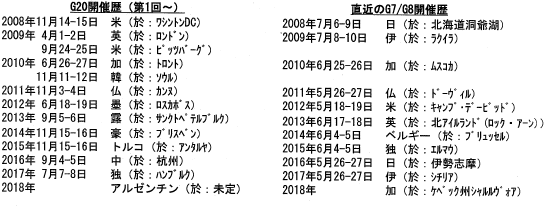 １
2019年 Ｇ20サミット首脳会議の概要
２　2019年日本開催の概要
２
2019年 Ｇ20サミット首脳会議の大阪誘致の意義
３　誘致の意義
○大阪の都市格の向上
　　国際政治のダイナミックな動きを子どもをはじめとする府民・市民に間近に感じてもらい、国際都市大阪として成長する
　　とともに、世界に存在感をアピールすることで、大阪の都市格の向上を図る。

○「世界に貢献する大阪」、「安全・安心なまち・大阪」を世界に発信
　　2025万博に向けて、ライフサイエンス分野やものづくりなど、大阪・関西の強みを活かし、「世界に貢献する大阪」を発信
　　するとともに、万全の警備のもと、安全・安心な会議環境を確保することにより、「安全・安心なまち・大阪」を世界に発信

○MICEの戦略的誘致の推進
　　府・市・経済界・観光局が一体で行う戦略的なMICE推進の取組みの一つとして、大阪経済の活性化や都市魅力の
　　向上に寄与。（各国政府関係者やプレス、スタッフなど、約3万人が宿泊することから、高い経済効果も見込まれる。）
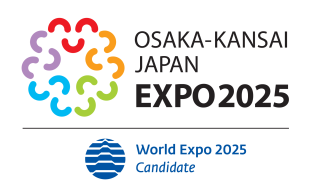 2025年日本万国博覧会
インテックス大阪
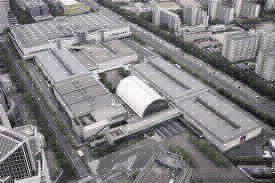 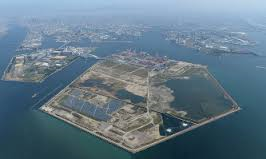 都市格の向上な
ど
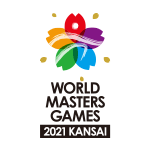 2021
ワールドマスターズゲームズ関西
2020東京
オリンピック・パラリンピック
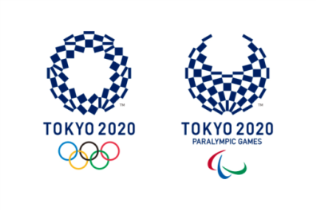 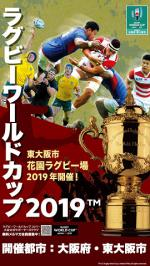 2019　G20サミット首脳会議
2019ラグビーW杯
３
2019年 Ｇ20サミット首脳会議の大阪誘致に係る基本的考え方等
４　府市の基本的考え方等
■基本的考え方
　　・G20サミット首脳会議の開催に向け、府・市・経済界が一体となって、オール大阪で取り組む。
　
■開催会場
　　・国から示された施設条件を踏まえ、インテックス大阪（大阪市住之江区）を開催会場とする。

■推進体制
　　・誘致が決定すれば、府・市・経済界による推進組織の設置（30年度の早期の設置）をめざす。
　　　
　　　　（参考：過去、大阪で開催された国際会議の対応）
　　　　　　・1995APEC：約60名体制（府・市・経済界から各20名程度）
　　　　　　・2008G8財務大臣会合：約30名体制（府・市・経済界から各10名程度）
　
■費用負担
　　・会議開催に必要な経費（会議運営費、施設改修費（仮設）のほか、会場のキャンセル対応費用等）は、
　　　基本的には国の負担を求める。
　　・地元としては、歓迎行事や広報、大阪ＰＲ経費などを、推進組織のメンバーである府・市・経済界で　
　　　応分の負担を行う方向で調整。
　　・その他、地元負担となる警備費（府警）や施設・周辺整備費等については、国に財政的支援を
　　　働きかける。　　　　　
　　※それぞれ具体的な経費は、今後精査。
　　　
　　（参考：過去、大阪で開催された国際会議の対応）
　　　　　　・1995APEC：地元開催経費（実行委員会経費）約13億円を、府・市・経済界で均等負担。
　　　　　　・2008G8財務大臣会合：地元開催経費（実行委員会経費）約９千万円を、府・市・経済界で均等負担。


　　　　　　以上の考え方のもと、府市共同でＧ20サミット首脳会議の誘致に向け、国へ応募する。
　　　　（閣僚会議の誘致については、首脳会議の誘致結果を踏まえ、判断する。）
４